Unidad i
Ondas y Sonido.
Objetivos
Identifican los principales parámetros cuantitativos que caracterizan una onda.

Reconocen las características de los fenómenos ondulatorios
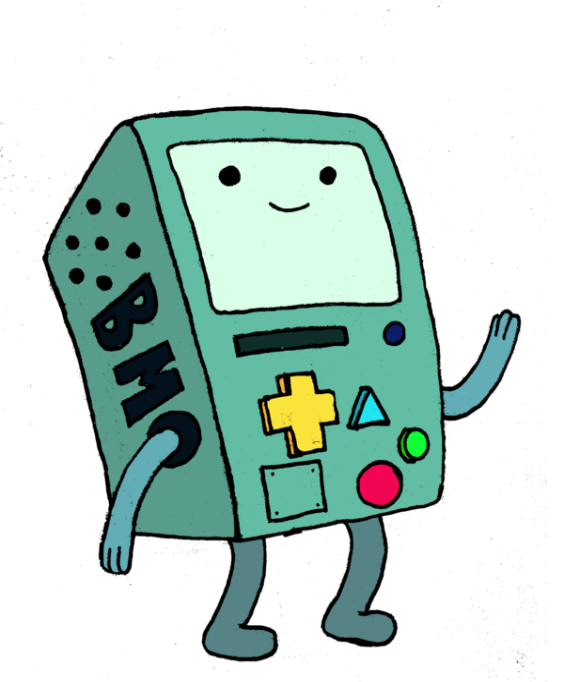 Recordando lo visto anteriormente
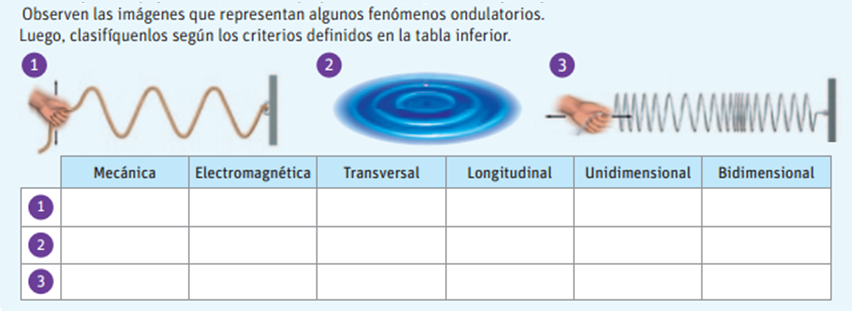 Representación de la onda
Una onda periódica, es aquella  onda cuyos pulsos transcurren a un valor constante de tiempo, ejemplo olas producidas por una gota que cae cada 1 s. 
La representaremos de la siguiente forma.
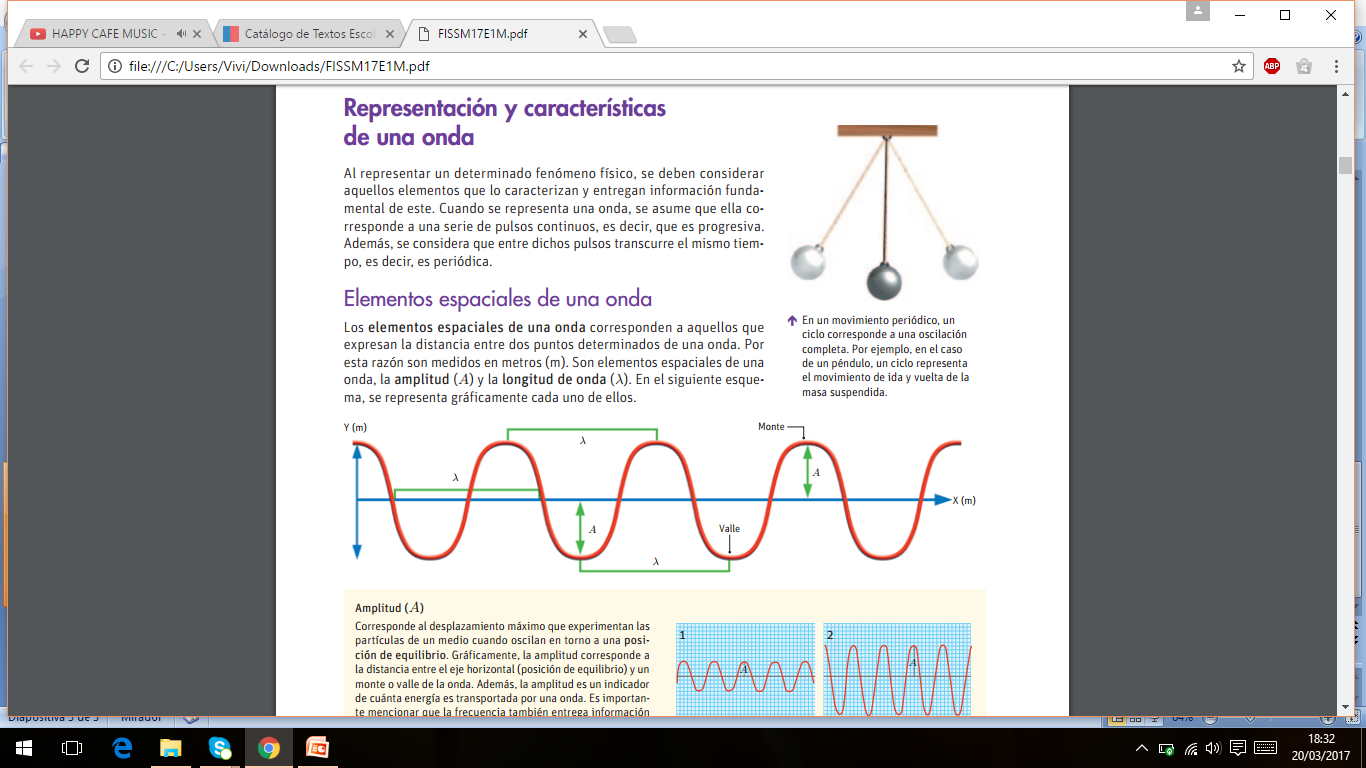 Elementos que caracterizan una onda
Ciclo, es una oscilación completa, la partícula o perturbación ha vuelto a la misma posición con el mismo sentido.
Elementos espaciales.
A. Longitud de onda (λ) : Es la distancia que abarca un ciclo, se puede identificar fácilmente como la distancia entre dos valles o dos montes. Se mide en metros [m].

B. Amplitud (A): Es la distancia máxima que alcanza la partícula o perturbación con respecto al eje de equilibrio.  En otras palabras la distancia entre el eje y un monte o un  valle. Se mide en metros [m].
Comparemos ondas.
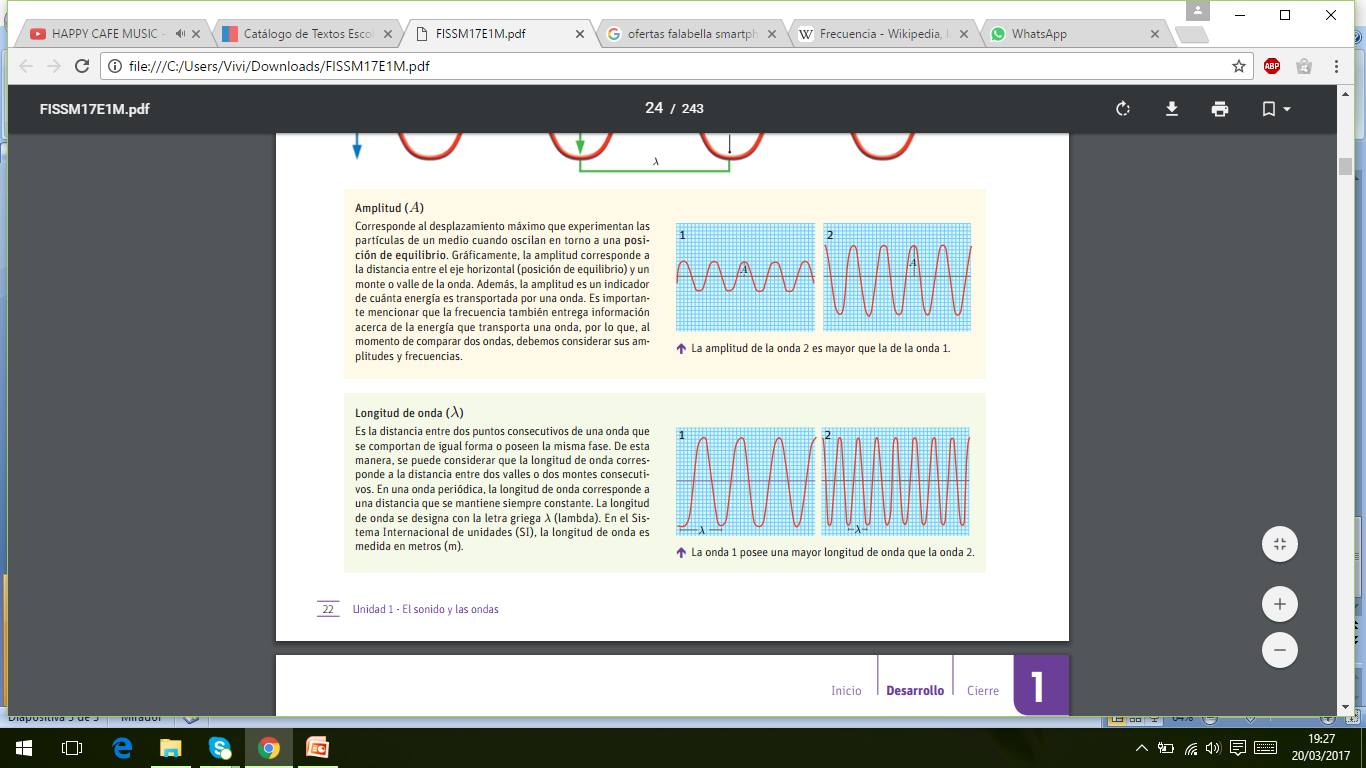 La onda 1 tiene una Amplitud menor que la onda 2
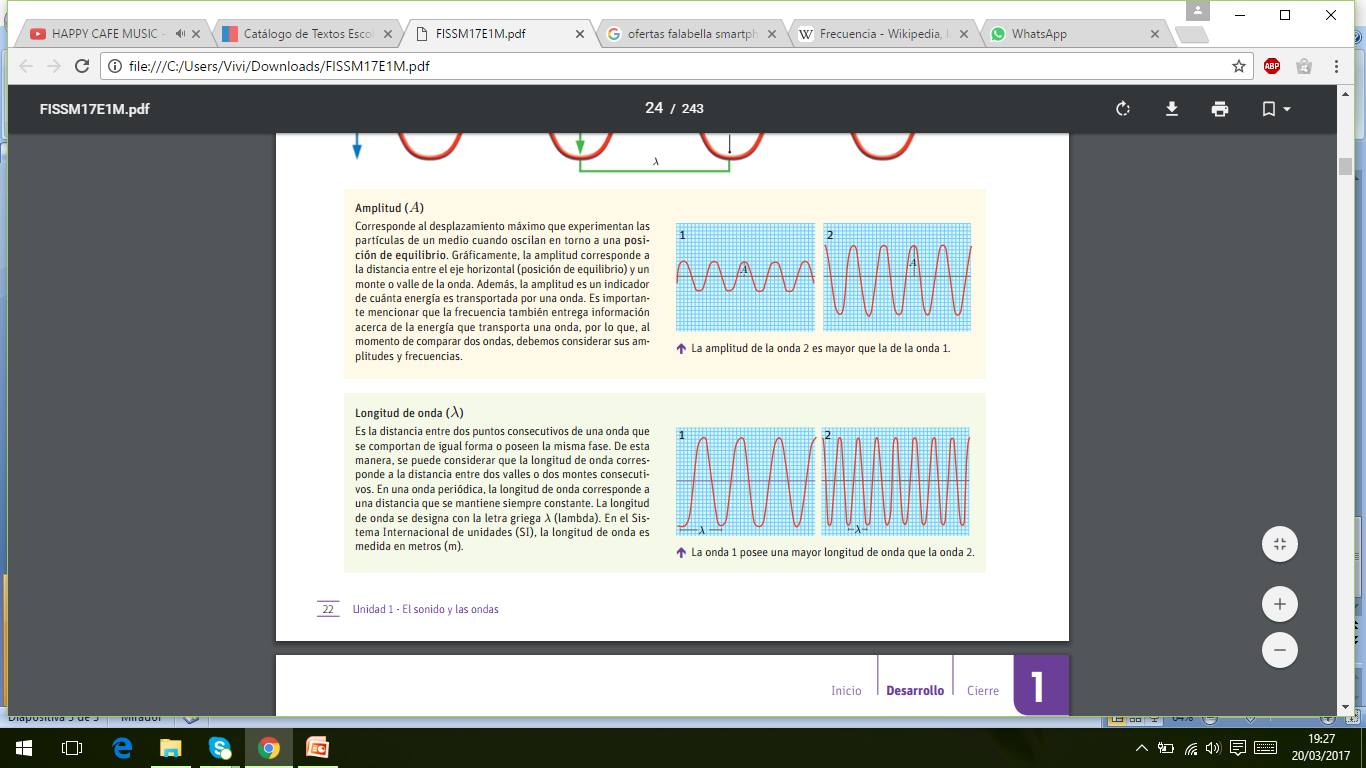 La onda 1 tiene una longitud de onda (λ) mayor que la onda 2
Elementos Temporales
A. Periodo (T): corresponde al tiempo que se demora en producirse un ciclo completo. Se mide en segundos. 



Frecuencia (f): Es el numero de 
Ciclos que se producen por unidad de tiempo. En el SI se mide a través del Hertz (Hz).


La frecuencia y el periodo son inversamente proporcionales.
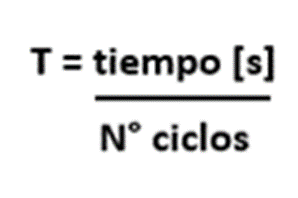 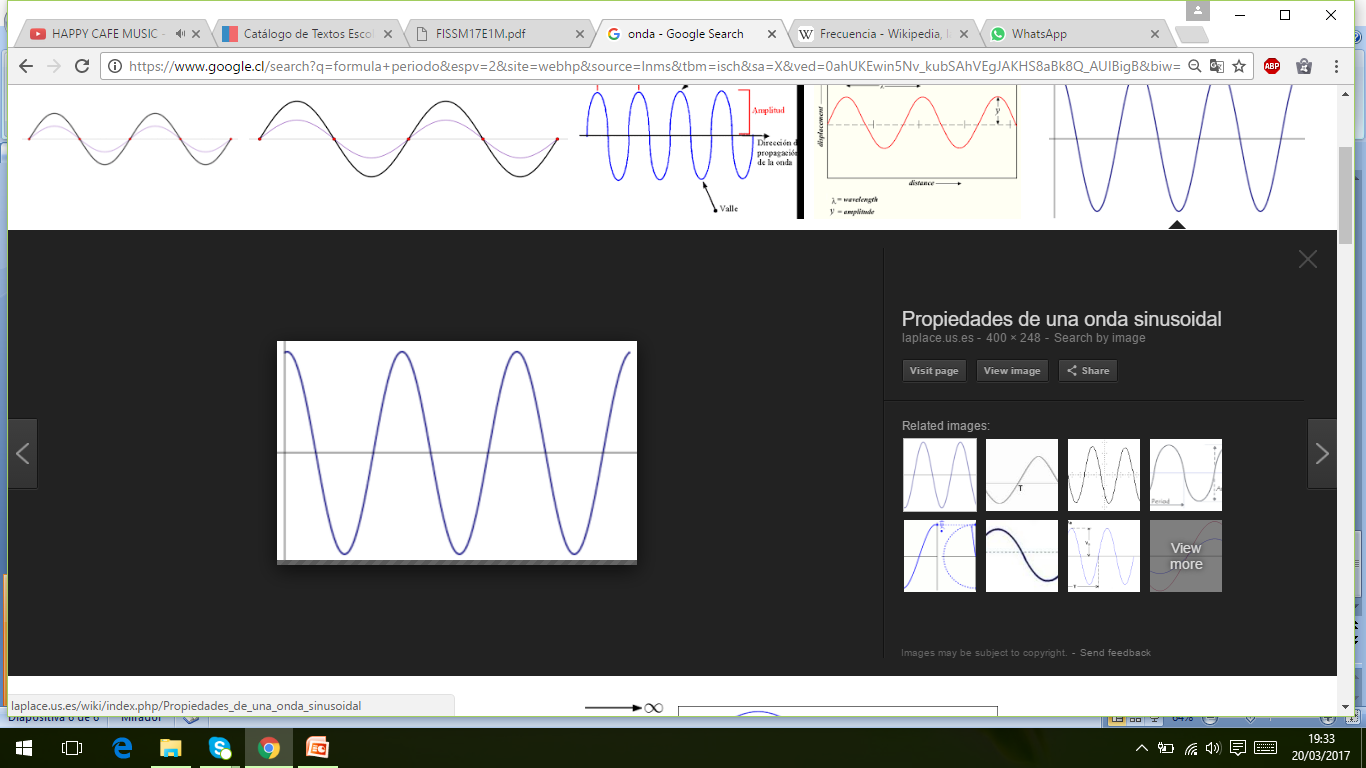 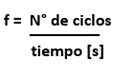 Averigua:
¿Quien fue
Heinrich Hertz ?
¿Cuál de las dos tendrá mayor periodo?
La rapidez de una onda (v), es la distancia que avanza la perturbación por unidad de tiempo, en otras palabras la longitud de onda dividida por el periodo ( o la longitud de onda por la frecuencia). Se mide en el SI a través de [m/s].


Puedes usar el siguiente triangulo
¿Qué es el SI?
V = λ/ T
V = f * λ
Para usar el triangulo, debes tapar la incógnita (lo que se pregunta) y el triangulo te indicara que operación debes hacer
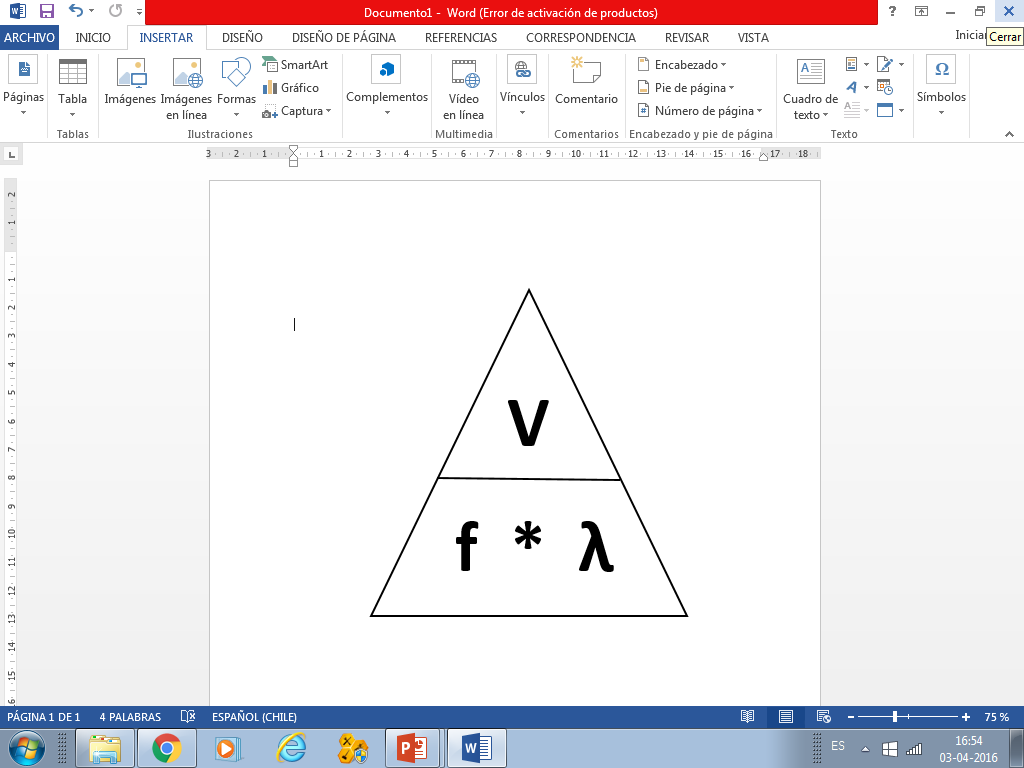 Actividad
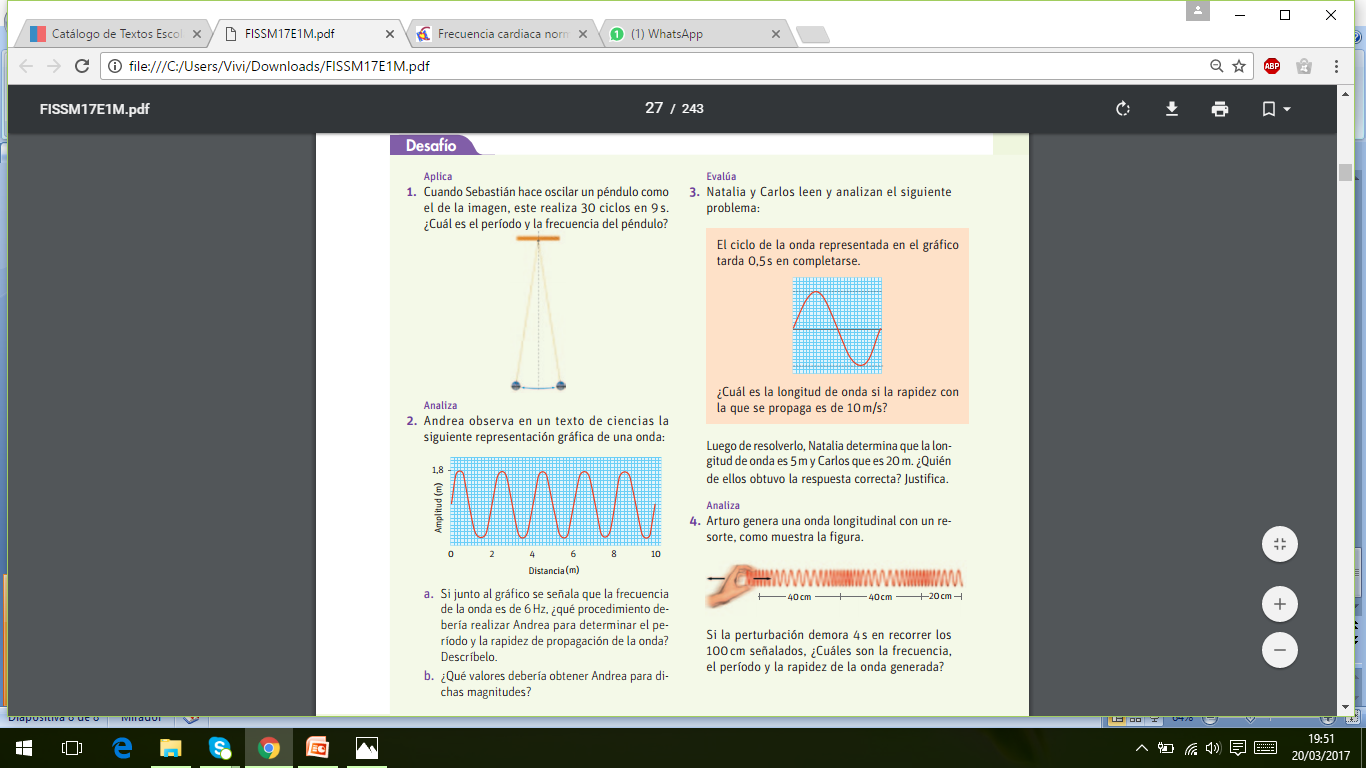 Recuerda que puedes descargar tu libro, porque vamos a trabajar con él.
Cualquier duda con respecto a los ejercicios, puedes comunicarte con tu profesora o profesor a través de la plataforma virtual en el buzón de consulta. 
Pág. 10-11: para repaso

Guía n°1: ejercicios.